БРЕЙН-РИНГ
Конкурс 1
РАЗМИНКА
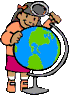 Вопрос 1
У меня в ладонях страны,                                Реки, горы, океаны.                                            Догадались, в чём тут фокус?Я держу руками …
Вопрос 2
Возьми, дружок, меня в поход!                                                                  Со мной никто не пропадёт!                                                                                          Дорогу точно укажу!Куда идти, – всегда скажу!
Вопрос 3
Территории страныВы, ребята, знать должны,Чтобы письма всем писать,Чтоб посылки отправлять.Есть Рязанская, Тверская,А у нас она какая ?
Вопрос 4
Ну а в этой части света проживает пол планеты, и, конечно, здесь, без спора, самые большие горы …
Вопрос 5
Между прочим, говорят, Что цветные есть моря.Сможешь быстро, без совета,Отгадать четыре цвета?
Вопрос 6
Давай-ка слово назовём:Большой природный водоём,Что заперт прочно берегами.Ответ мы точно знаем с вами
Вопрос 7
Глобус делит ровная
   Линия условная.
   Выше – север, ниже – юг.
   Назови границу, друг.
Вопрос 8
Старший среди них – экватор.
 И от севера до юга
 Эти линии, ребята,
 Параллельны все друг другу.
 Догадаться вы сумели,
 Что же это? …
Вопрос 9
Этот крошка водоёмВесь затянут ряскою,И живут лягушки в нём,А ещё карасики.
Вопрос 10
У той немаленькой горыХарактер тихий до поры.Но может так случиться –Взорвётся, задымится!
Вопрос 11
Он плывёт, блестя на солнцеЭтот остров ледяной,Он большой, и не качнётсяДаже сильною волной
Вопрос 12
В морях и реках обитает и часто по небу летает.
А как наскучит ей летать, на землю падает опять.
Конкурс 2
Кто такой?
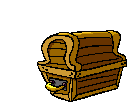 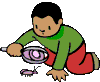 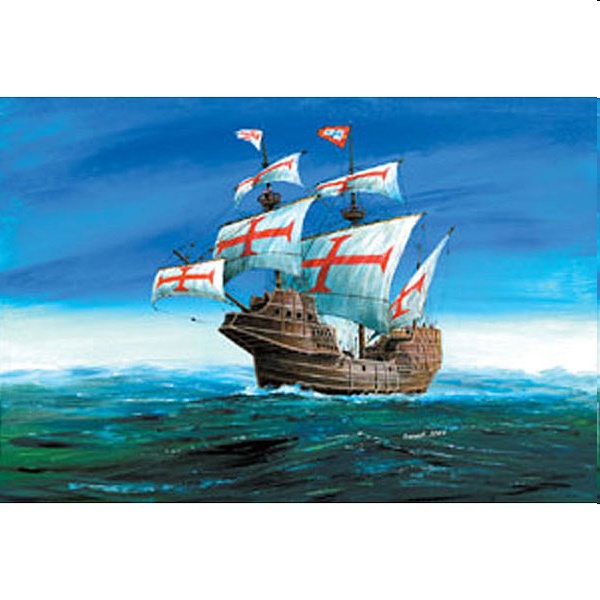 «Санта Мария»
«Пинта»
«Нинья»
Христофор Колумб
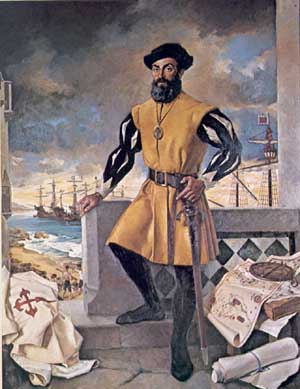 Остров Огненная Земля
Фернан Магеллан
Галилео Галилей
Конкурс 3
Где я живу?
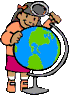 1) Коала
2) Муравьед
3) Овцебык
4) Утконос
5) Носорог
6) Секвойя
7) Виктория регия
8) Эвкалипт
9) Скунс
10) Панда
11) Императорский пингвин
Конкурс 4
Географические 
             ассоциации
По предложенному логическому ряду надо угадать географический термин

№1: Волна, землетрясение, скорость, опасность, бедствия 
№2:Река, море, испарение, облако, осадки 
№3:Скалы, пороги, вода, зрелище, грохот 
№4:Океан, лёд, гора, опасность, Титаник 
№5:Землетрясение, предупреждение, баллы, Рихтер, пишет
№6 Звёздный, весёлый, холодный,    тёплый, слабый, южный, северо-западный
      №7 Живая, мёртвая, жёсткая, мягкая,  мутная, прозрачная, проточная, солёная, пресная
     №8 Жара, сухо, амплитуда, мираж, дюна
Конкурс  «болельщиков»
Ты мне - я тебе
Вопрос 1
Лишь в стране большой,    зелёной
   Кенгуру живёт смышлёный.
    Он своих детей не бросит,
    Он с собой их в сумке носит
Вопрос  2
Там снуют акулы, прыгают гориллы.
 Страшные «большие злые крокодилы
 Будут вас кусать, бить и обижать».
 Помните то место, где нельзя гулять?
Вопрос 3
Здесь горы-великаны –
 Тибет, Алтай, Памир,
 Карпаты и Балканы.
 Их знает целый мир.
 Здесь реки – Обь и Ангара,
 Дон, Волга, Лена и Кура.
 Лесов многообразие
 В родной для нас …
Вопрос 4
Мы найдём на глобусе
    Два различных полюса!
    А у Южного найдём
   Материк, покрытый льдом!
Вопрос 4
Угадайте материк:Краем Арктики достиг,В океанах трех купался,За руку с сестрой держался?
Вопрос 5
От Аляски до Майами,Тот материк мы знаем с вами!Здесь берега двух рек великихМиссури вместе с Миссисипи!
Вопрос 5
В честь титана назван он,Треугольник гиблый в нём.Затонул там материк,Лишь второй, как он велик.Там есть море “всех морей”,Есть течение, потеплей,Разделяет он “Два Света”,Там зима сменяет лето.Дайте правильный ответ,Назовите сей объект?
Вопрос 6
Кругом вода, а с питьем беда.Кто знает, где это бывает?…
Вопрос 7
Глубокие воды,В них рыбы, киты и даже акулы не редкость.Уходят в дальний путь корабли,Казалось бы, что в бесконечность.По водам тем можно добраться до стран,К которым ведет «Великан»  океан
Конкурс  Капитанов
Географические            заморочки
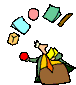 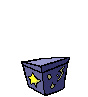 Вопрос 1
1 В сто морей тот великан,Он зовётся  ?
2 Бьёт источника фонтан, струя до поднебесья.В соседях с ним живёт вулкан, фонтан вам тот известен
Вопрос 2
№3 Он без рук, он без ног из земли пробиться смог,Нас он летом, в самый зной, ледяной поит водой
  № 4 С высоты большой срываясь, громко он ревёт.И, о камни разбиваясь, пеною встаёт.
№5 Рядом, рядом острова, не один, да и не два, а десятки, сотни сотен, жить в соседстве им охотней.Все родные, как никак. Значит здесь -?
  №6 В тихую погодуНет нас нигде,А ветер подует –Бежим по воде
№7 Два брата родных:Одного всякий видит,Да не слышит,Второго все слышат,Да не видят

    № 8 Много лет в горах подряд снег идёт и сыплет град
к)
Конкурс 6
стихи на внимание
В  океане  юмора
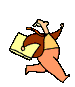 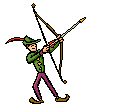 Вопрос 1
Солнце за день устаёт, 
 На ночь спать оно идёт 
 На полянку, за лесок, 
 Ровно-ровно на восток.
Вопрос 2
Каждый с детства твёрдо знает: 
 Ангара в Байкал впадает.
Вопрос 3
Слышу подсказку Вити-дружка, 
 Что Эверест - большая река!
Вопрос 4
Знает каждый капитан:
                     Волга –это океан
Вопрос  5
Край снегов,  морозов, вьюг
                 Называем словом ЮГ
Вопрос  6
Солнце и небо багряного цвета
       Ночь начинается после рассвета
Вопрос 7
Знать, ребята, вам пора,
      Что Байкал у нас - гора.
Вопрос  8
Шесть океанов на планете
      Согласны   с этим все ли дети?